Hitesh Patel CEORaj Matharu Chair
Business Continuity Plans
Loss of Main Pharmacy Building						
Failure of Electricity Supply							
Failure of Gas Supply							
Failure of Water Supply							
Failure of Telecommunications/Broadband					
Failure of IT Systems							
Failure of EPS								
Fuel Shortages						             	             
Loss of Security						            	             
Staff Shortages						            	
Mutual Aid Arrangements with Others			           	
Disruption to Supplies					            	
External Adverse Events
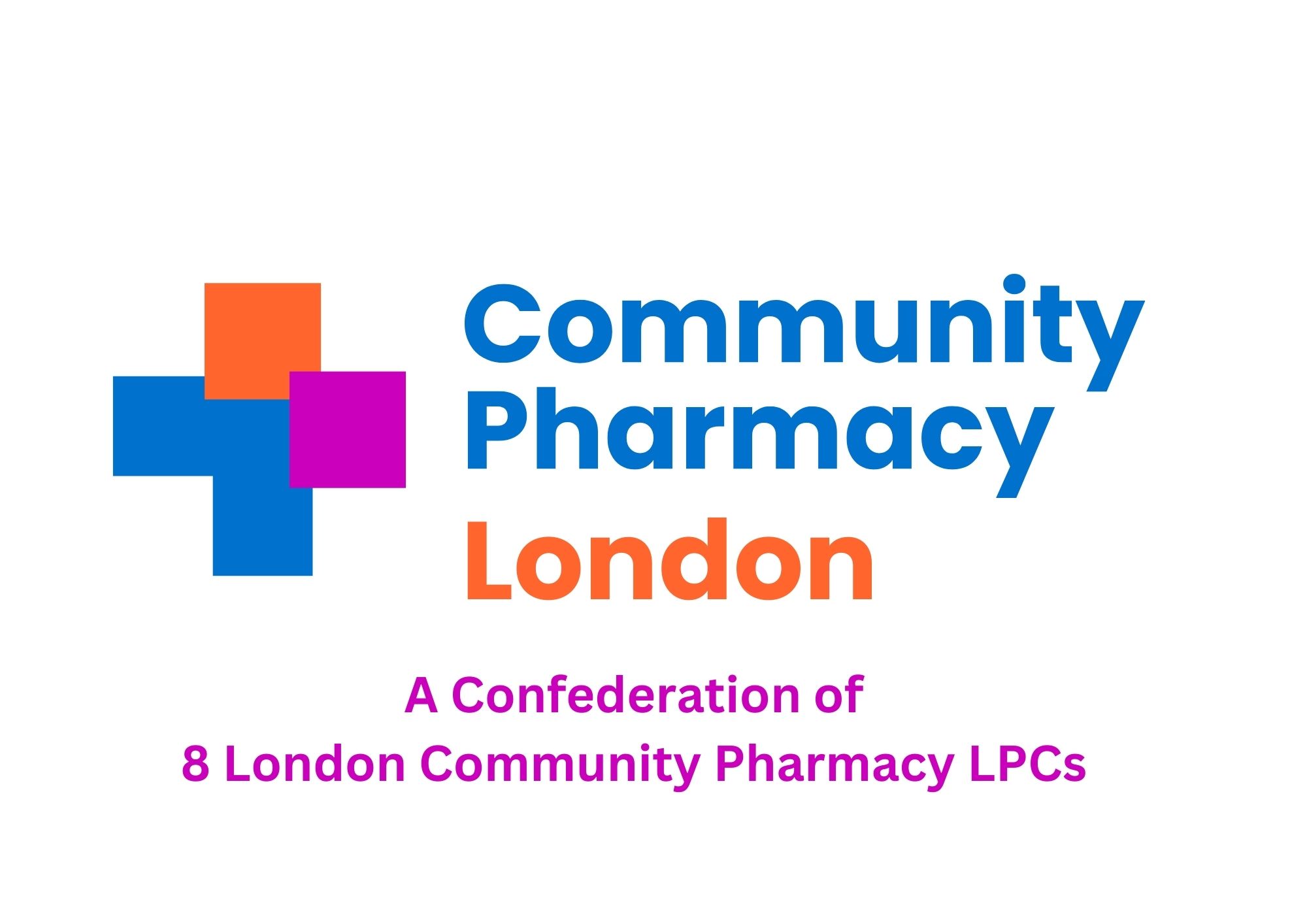 https://digital.nhs.uk/services/service-management
https://digital.nhs.uk/services/service-management
This means that a pharmacy team experiencing problems accessing or processing an electronic prescription can see at a glance if there is a national service issue. If it is not a national service issue, it is likely to be a problem with their PMR system or with their local equipment or internet connection. In this case, users can be confident that they should contact their supplier’s helpdesk for support.
Failure of Telecommunications/Broadband
Is your PMR supplier providing the N3 connection ( HSCN connection) ? What does their SLA state for fix time?
Almost CPs get their HSCN through the PMR providers
The HSCN is bundled with the PMR subs and almost impossible to get a separate HSCN 
PMR suppliers will resist CPs getting their own HSCN citing ‘connectivity and support’ issues
CPs will go for cheapest PMR deal and ignore HSCN connection
     considerations when buying a new system
If you are using your own to broadband what is the lead time for fixing it? Use the best broadband with quick lead times for fixing 
HSCN will be replaced by CIS2 authentication
Failure of IT systems
Current problems with Sonar and Pharmoutcomes
Choice of PMR supplier. Is a PMR enough in the clinical future of community pharmacy? From 2026 with IPs coming out of universities you will need a prescribing system
The future is with Clinical + Client Relationship Management systems which incorporate clinical services. Prescription fulfilment, prescription management, clinical services, SCR, prescription tracker
Don’t get tied into long contracts
Failure of EPS
Patient to return to the pharmacy at a later time (if script not required immediately).
Deliver prescriptions to patient when systems are resumed.
Emergency supply at the request of the prescriber.
Paper FP10 prescriptions printed by arrangement with the GP surgery.
Referral to another pharmacy (not suitable for some scenarios).
Template for Business Continuity
Download from the CPE website

https://cpe.org.uk/quality-and-regulations/clinical-governance/emergency-planning/
Workforce, Training and Development
IP training
All CPs must become IPs
Pharmacy graduate from 2026 will come out as IPs
Fully funded IP courses available
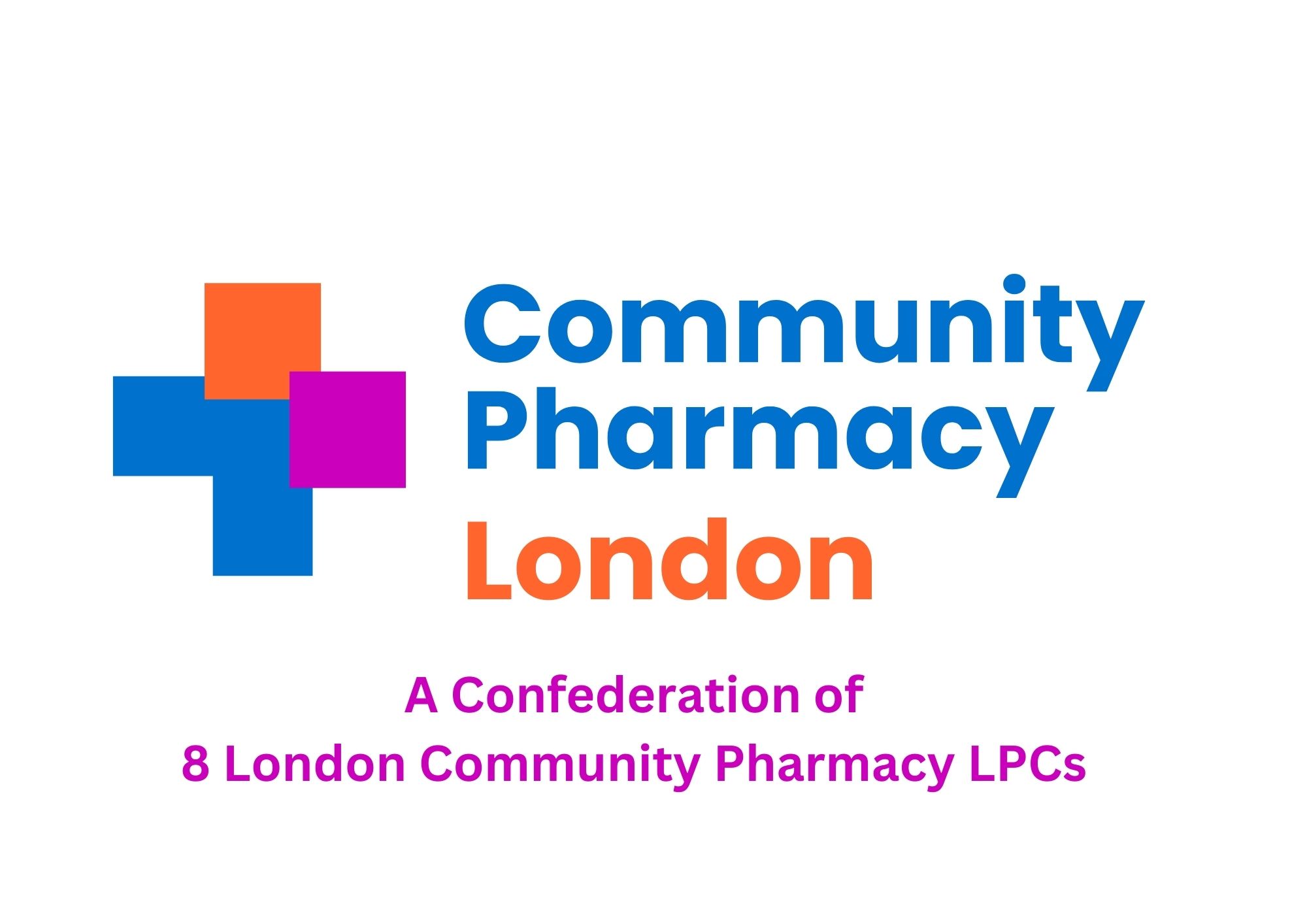 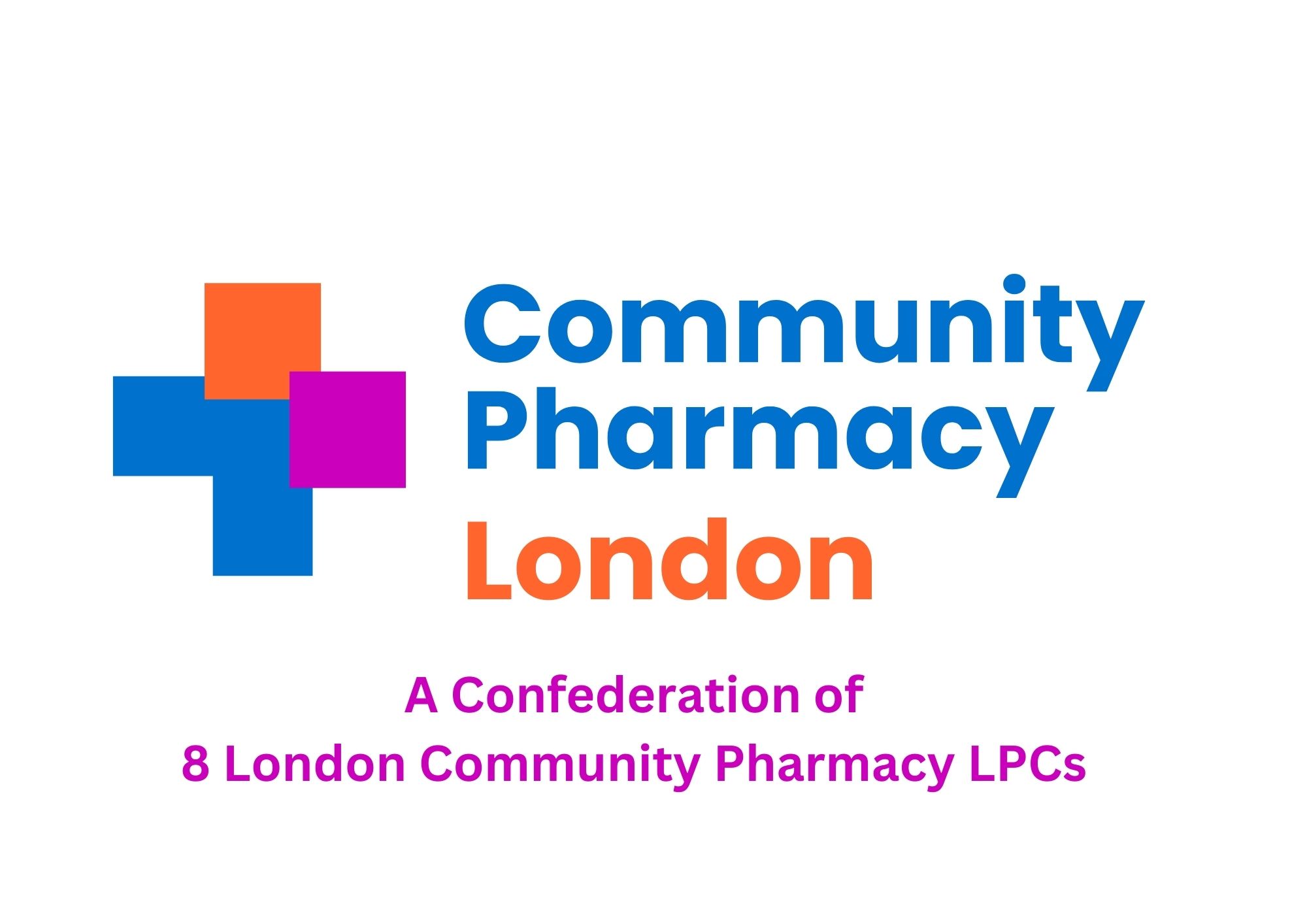 Workforce, Training and Development
Community pharmacists and pharmacy technicians are being offered a range of fully-funded, flexible training to expand your clinical skills and improve patient care.
Click on the following links:
Community Pharmacists - Fully funded training
Community Pharmacy Technicians - Fully funded training
Courses currently include:
Clinical Examination Training Skills - Delivered by CliniSkills
Independent Prescribing - Delivered by approved education providers
Pharmacy Technicians: Advancing your role - Delivered by CPPE
Education Supervisor Training for Pharmacists and Pharmacy Technicians - Delivered by ProPharmace